Bouw-logistiek
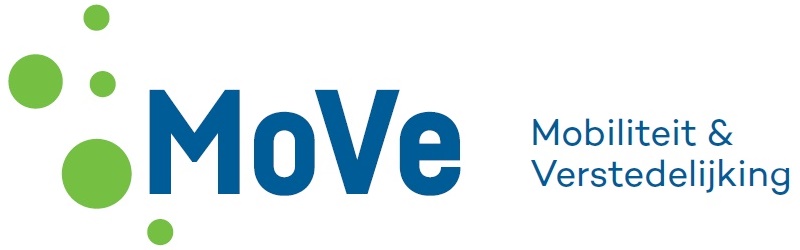 Programmalijn Logistiek
Han van der Steen (coördinator)
Pinar Coban (projectleider)

14 september 2020
Ruimtelijk vraagstuk, schaarste.
	Verstedelijking.
170.000 woningen tot 2040.
Plus renovatie en verduurzaming.
	Grote onderhoudsopgave Rijk en Provincie.
	Tempo!

Klimaat en stikstof.
	Zero emissie zones voor stadslogistiek vanaf 2025 / 2030.
Grondstoffen en circulariteit.
Reductie stikstofuitstoot tijdens de bouw.
Context
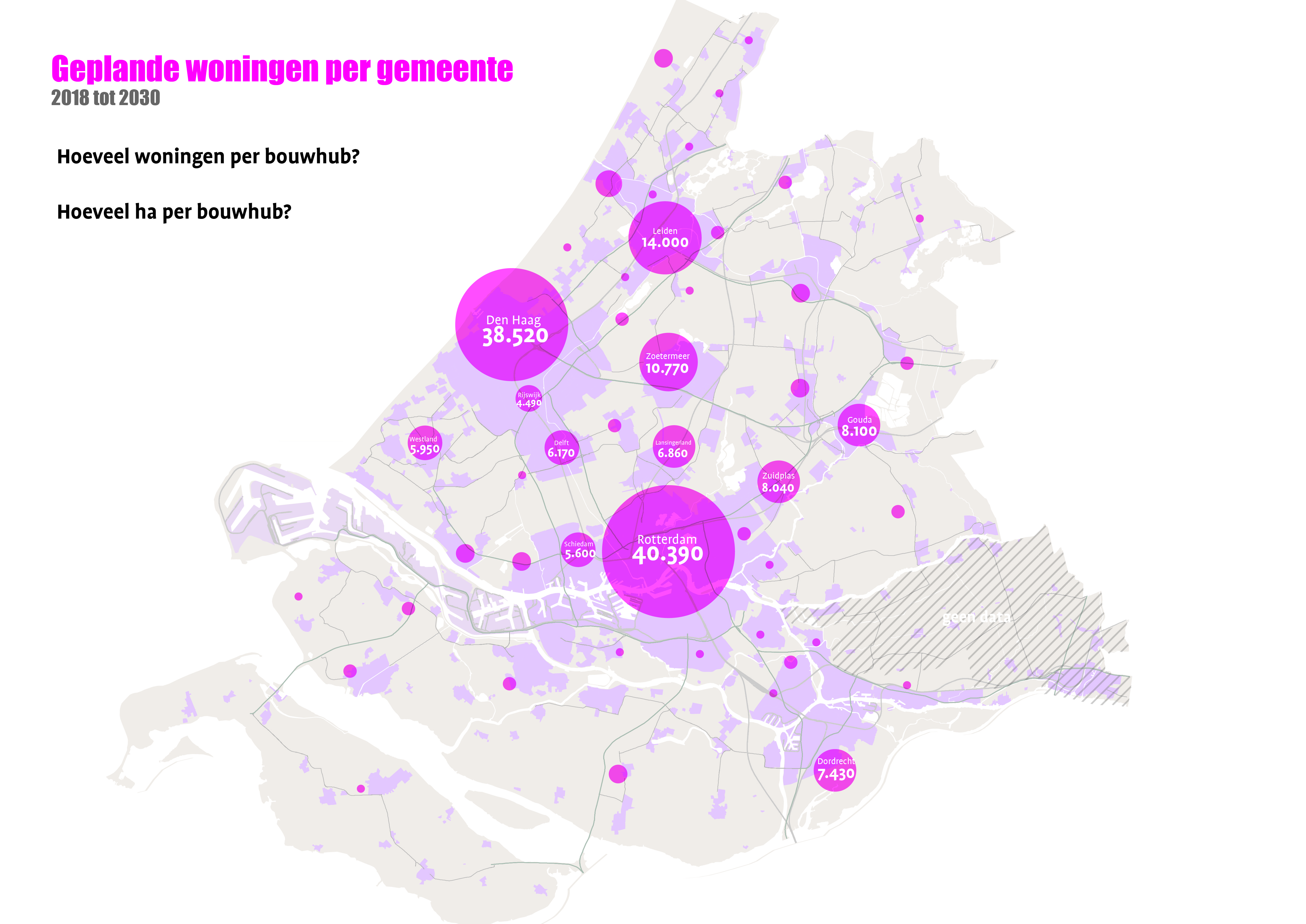 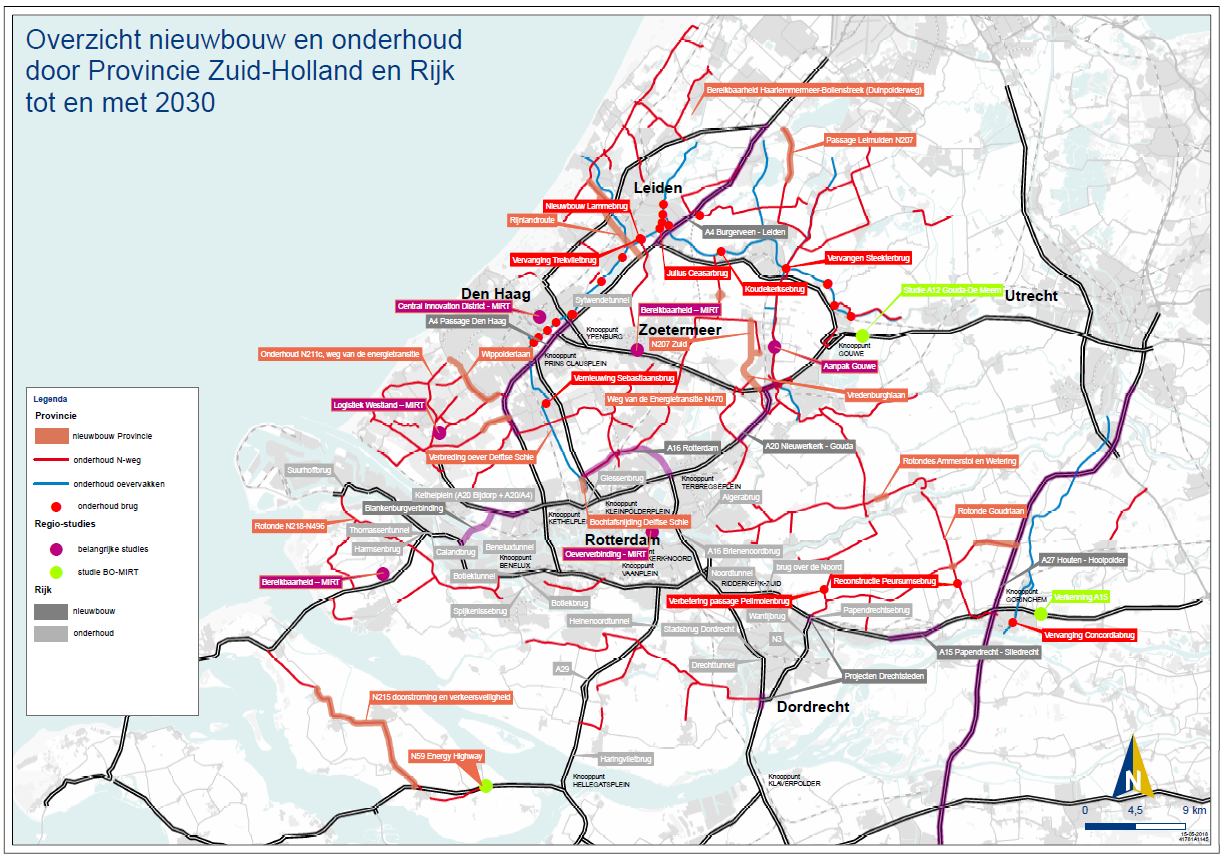 Denkrichting: regionale bouwhubs
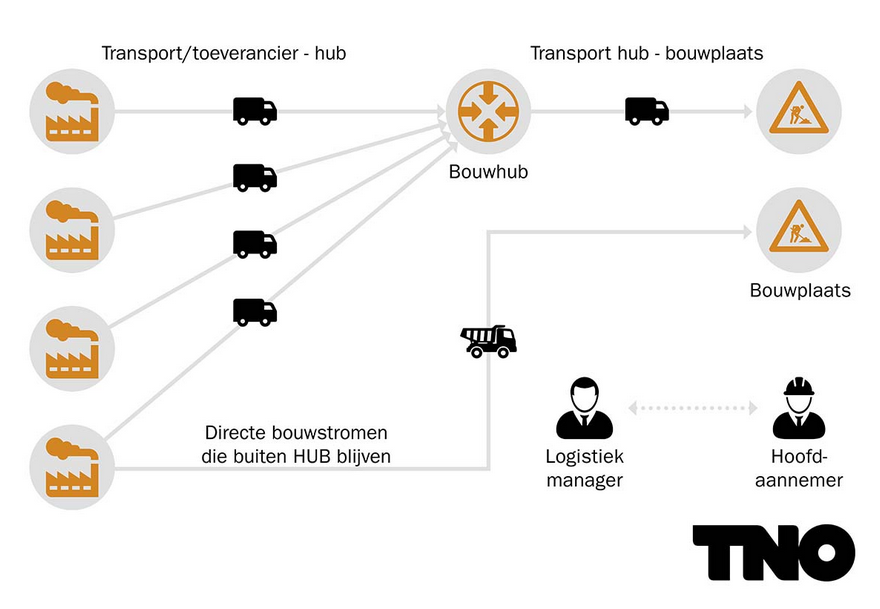 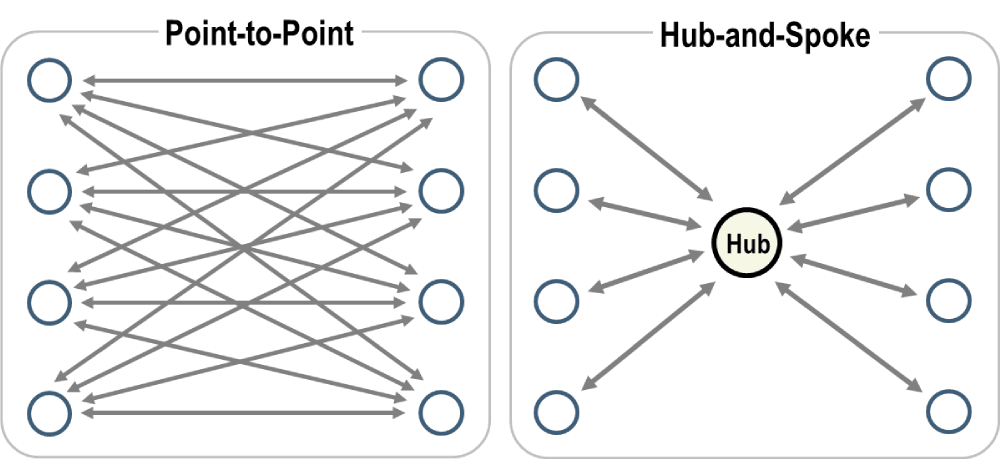 Bouwhub
20% - 70% minder ritten.
Tijdbesparing.
Sneller en beter beheersbaar bouwproces.
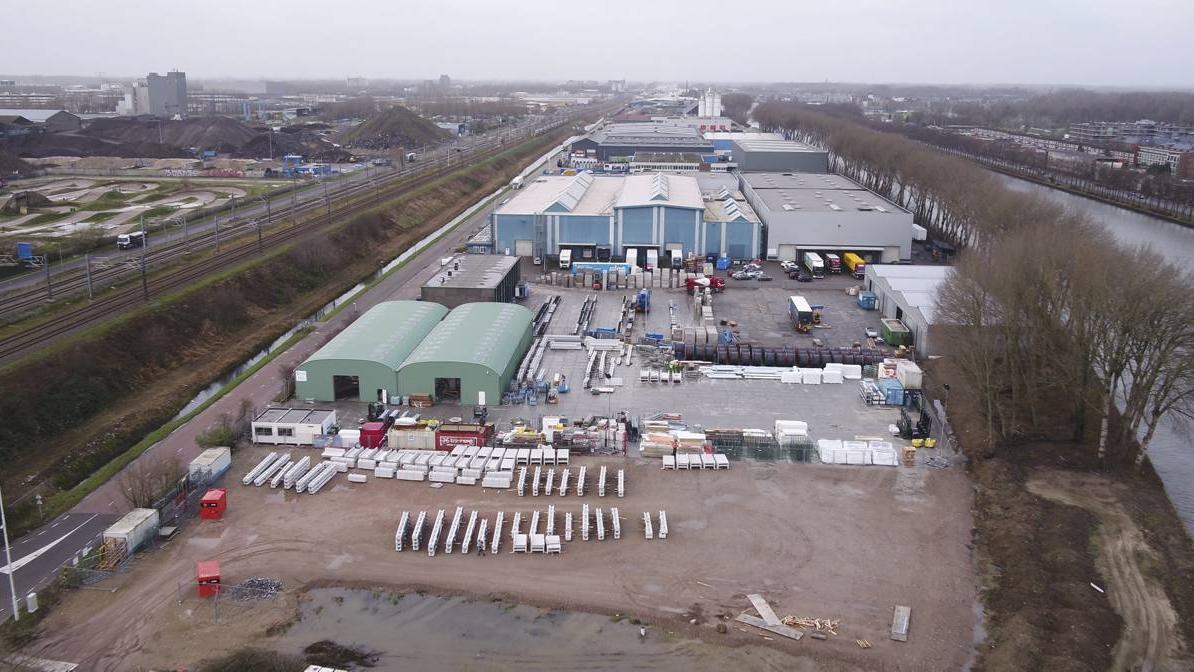 68% minder transportkilometers
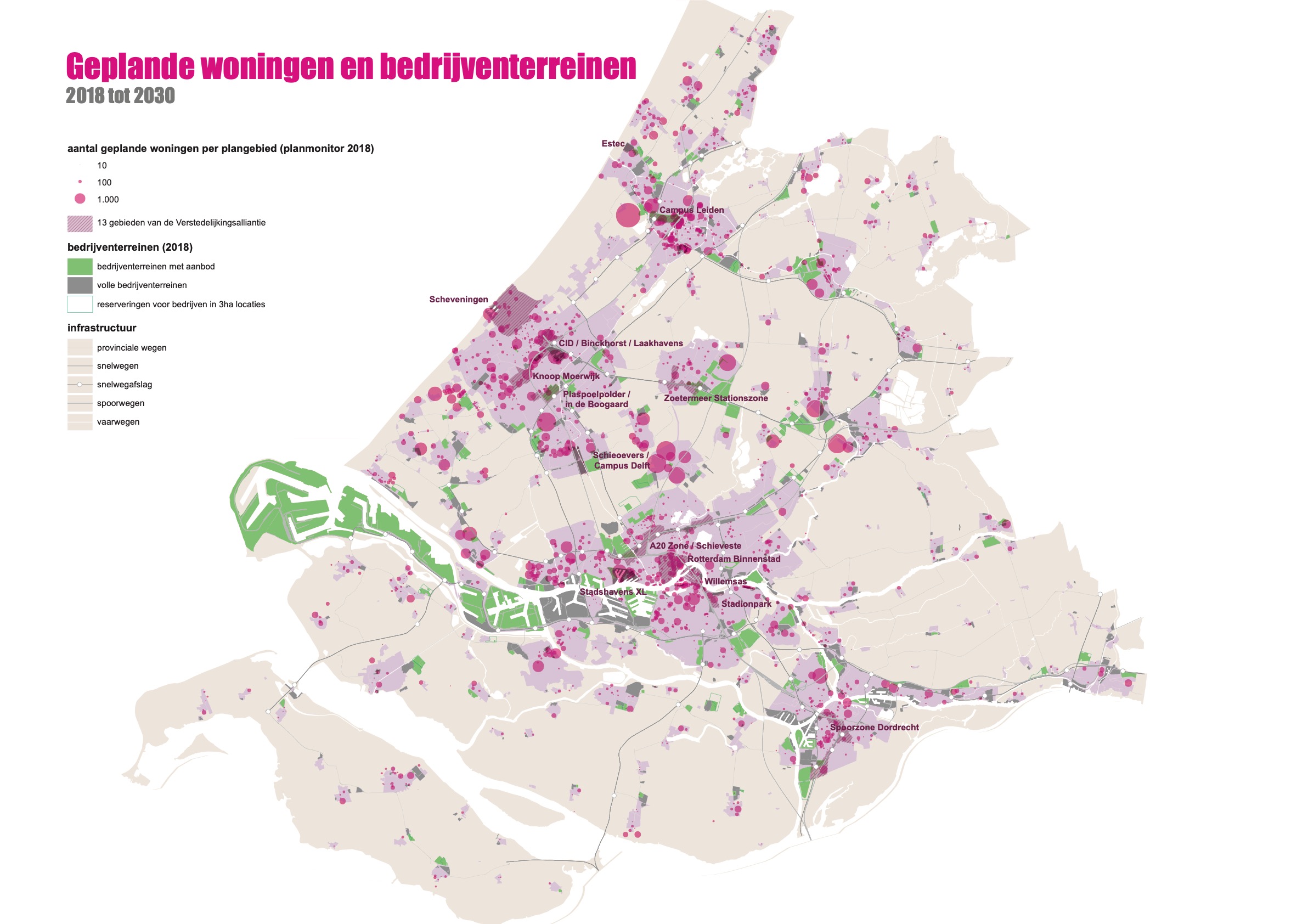 Bv. bedrijventerreinen als potentiële bouwhubs / consolidatie-locaties.
geplande woningen
bedrijventerreinen
Planning
Bereikbaar Haaglanden en Rijnland – Michel Oldenburg
BMN Bouwmaterialen – Fred Bouwmeester
Bouwcampus / RWS – Harald Versteeg
Bouwend Nederland – Wouter Saes / Arjan Walinga
Gemeente Rotterdam – Jan Robbert Albrechts
HIBIN – Peter van Heijgen
Hogeschool Rotterdam – Alexander de Vries
Jak Consultancy – Michiel Jak
Provincie ZH – Folkert Hottinga
TLN – Paul van der Linde
TNO – Siem van Merriënboer
Verkeersonderneming – Bas Timmers
Expertgroep bouwlogistiek
Graag meekijken met, en liefst meedoen met de Expertgroep die eens in de drie maanden bij elkaar komt.
Relatie Verstedelijkings-alliantie